Trapezoidal Rule of Integration
1
What is Integration
Integration: The process of measuring the area under a function plotted on a graph.
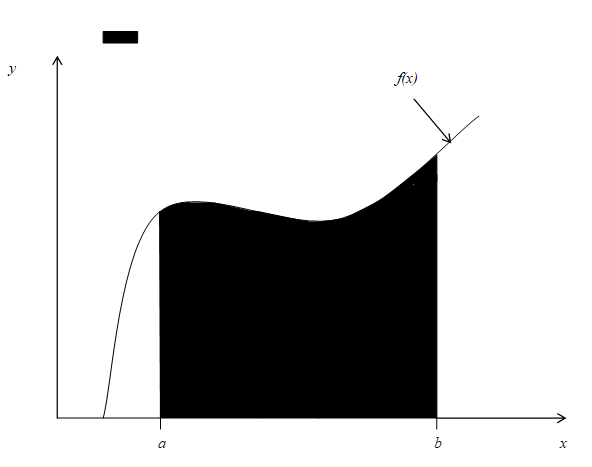 Where: 
f(x) is the integrand
a= lower limit of integration
b= upper limit of integration
2
Basis of Trapezoidal Rule
Trapezoidal Rule is based on the Newton-Cotes Formula that states if one can approximate the integrand as an nth order polynomial…
where
and
Then the integral of that function is approximated by the integral of that nth order polynomial.
Trapezoidal Rule assumes n=1, that is, the area under the linear polynomial,
3
Method Derived From Geometry
The area under the curve is a trapezoid. The integral
4
Example 1
The vertical distance covered by a rocket from t=8 to t=30 seconds is given by:
Use single segment Trapezoidal rule to find the distance covered.
Find the true error,        for part (a).
Find the absolute relative true error,        for part (a).
5
The exact value of the above integral is
b)
The absolute relative true error,
, would be
Solution
a)
c)
6
Multiple Segment Trapezoidal Rule
In Example 1, the true error using single segment trapezoidal rule was large.   We can divide the interval [8,30] into [8,19] and [19,30] intervals and apply Trapezoidal rule over each segment.
7
Multiple Segment Trapezoidal Rule
With
Hence:
The true error is:
The true error now is reduced from -807 m to -205 m.  

Extending this procedure to divide the interval into  equal segments to apply the Trapezoidal rule; the sum of the results obtained for each segment is the approximate value of the integral.
8
Multiple Segment Trapezoidal Rule
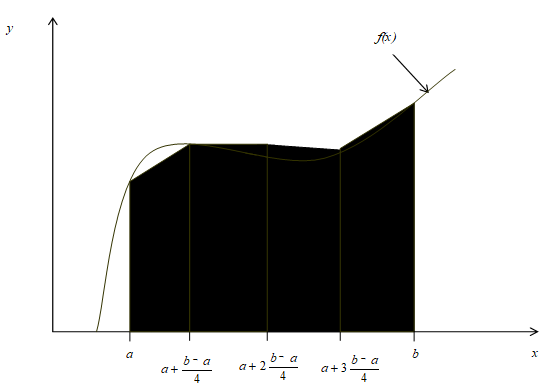 Divide  into  equal segments as shown in Figure 4.  Then the width of each segment is:
The integral I is:
Figure 4: Multiple (n=4) Segment Trapezoidal Rule
9
Multiple Segment Trapezoidal Rule
The integral I can be broken into h integrals as:
Applying Trapezoidal rule on each segment gives:
10
Example 2
The vertical distance covered by a rocket from  to  seconds is given by:
a) Use two-segment Trapezoidal rule to find the distance covered.
b) Find the true error,          for part (a).
c) Find the absolute relative true error,         for part (a).
11
Solution
a) The solution using 2-segment Trapezoidal rule is
Then:
12
The absolute relative true error,
, would be
Solution (cont)
b) The exact value of the above integral is
so the true error is
13
Solution (cont)
Table 1 gives the values obtained using multiple segment Trapezoidal rule for:
Table 1: Multiple Segment Trapezoidal Rule Values
14
to
from
Example 3
Use Multiple Segment Trapezoidal Rule to find the area under the curve
Using two segments, we get
and
15
Solution
What is the true value of this integral?
Making the absolute relative true error:
16
Solution (cont)
Table 2: Values obtained using Multiple Segment Trapezoidal Rule  for:
17
is some point in
where
Error in Multiple Segment Trapezoidal Rule
The true error for a single segment Trapezoidal rule is given by:
What is the error, then in the multiple segment Trapezoidal rule?  It will be simply the sum of the errors from each segment, where the error in each segment is that of the single segment Trapezoidal rule.  

The error in each segment is
18
Error in Multiple Segment Trapezoidal Rule
Similarly:
It then follows that:
19
The term
is an approximate average value of the
Error in Multiple Segment Trapezoidal Rule
Hence the total error in multiple segment Trapezoidal rule is
Hence:
20
Error in Multiple Segment Trapezoidal Rule
Below is the table for the integral
as a function of the number of segments.  You can visualize that as the number of segments are doubled, the true error gets approximately quartered.
21